Generalized Linear Models in R
EPID 701, Lecture 12
Tuesday, 18 February 2020
# as you come in, run: 
library(tidyverse) 
library(broom) 

setwd("./..") 
load("births_cleaned_hw2.rda")
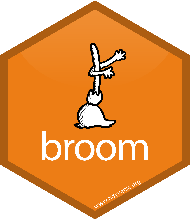 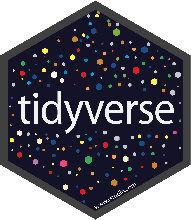 Overview
Review of Linear Regression
Linear Regression in R
Review of GLMs
Overview of R GLM functions
# Homework 4 help!
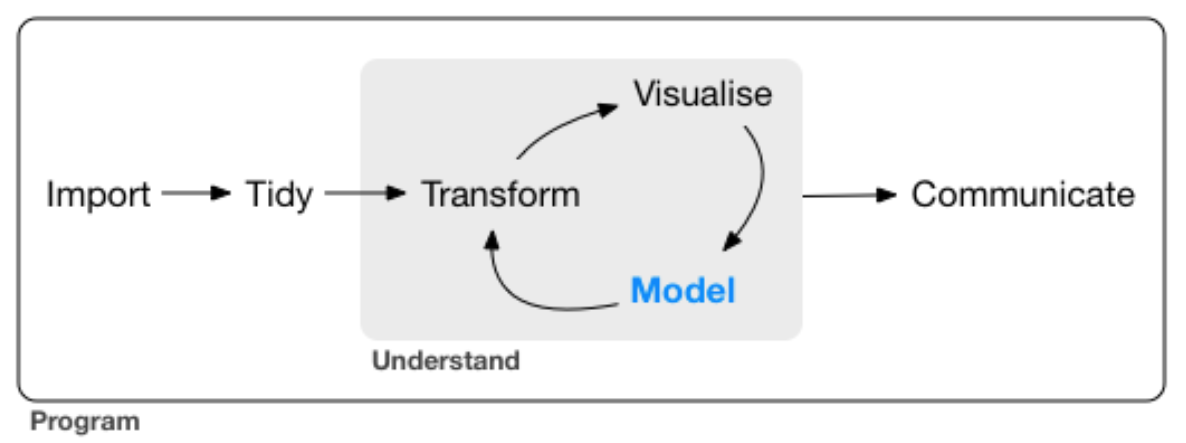 What is the association between maternal education and maternal age?
# creating maternal education factor variable: 
births <- births %>% 
	mutate(meduc = ifelse(meduc==9,NA,meduc), 
		meduc_f = factor(meduc, 
			   levels=c(1,2,3,4,5), 
			   labels=c("Less Than High School", 
				     "High School Graduate or GED", 
				     "Some College", "Bachelors Degree", 				     "Masters or PhD"))) 

# creating a smaller dataset: 
set.seed(123) 
births_10k = births %>% 
	filter(complete.cases(.)) %>% 
	as_tibble() %>% 
	sample_n(10000)
What is the association between maternal education and maternal age?
# univariate relationship 
births_10k %>% 
	ggplot(aes(x = meduc_f, y = mage)) + 	geom_jitter(alpha = 0.15)
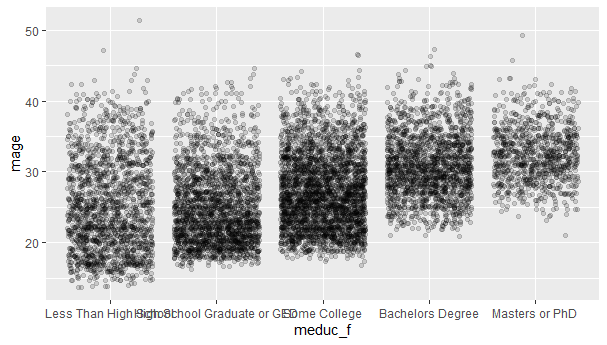 Is maternal age normally distributed?
births_10k %>% 
	ggplot(aes(x=mage)) + 
	geom_density()
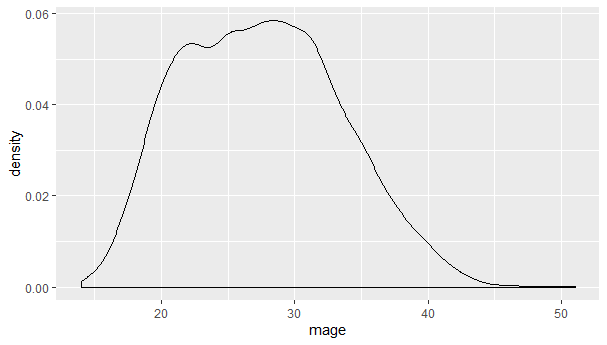 Simple Linear Regression
Given data points (x and y), we draw a line of “best fit”.
The “slope” of the best fit line can be used to summarize the relationship between x and y.
We can find the beta estimate and best fit line by minimizing the “residual sum of squares”: the difference between each observation and it’s model-predicted value, squared and summed
What is the association between maternal education and maternal age?
lm(outcome ~ exposure, data = .) 

m_linear <- lm(mage ~ meduc, data = births_10k) m_linear
> m_linear

Call:
lm(formula = mage ~ meduc, data = births_10k)

Coefficients:
(Intercept)        meduc  
     21.780        2.061
“For every one-unit increase in maternal education, we would expect an increase of 2.061 years in mean maternal age.”
https://www.rdocumentation.org/packages/stats/versions/3.6.2/topics/lm
Looking at parts of model output
# coefficients
coef(m_linear) # or 
m_linear$coefficients 



# 95% confidence intervals
confint(m_linear) 


# AIC value
AIC(m_linear)
> coef(m_linear) # or
(Intercept)       meduc 
  21.780088    2.060866 

> m_linear$coefficients
(Intercept)       meduc 
  21.780088    2.060866 

> confint(m_linear)
                2.5 %   97.5 %
(Intercept) 21.515561 22.04461
meduc        1.973692  2.14804

> AIC(m_linear)
[1] 61956.14
Model summary
> summary(m_linear)

Call:
lm(formula = mage ~ meduc, data = births_10k)

Residuals:
     Min       1Q   Median       3Q      Max 
-11.0844  -3.9627  -0.9018   3.0982  27.1590 

Coefficients:
            Estimate Std. Error t value Pr(>|t|)    
(Intercept) 21.78009    0.13495  161.40   <2e-16 ***
meduc        2.06087    0.04447   46.34   <2e-16 ***
---
Signif. codes:  0 ‘***’ 0.001 ‘**’ 0.01 ‘*’ 0.05 ‘.’ 0.1 ‘ ’ 1

Residual standard error: 5.358 on 9998 degrees of freedom
Multiple R-squared:  0.1768,	Adjusted R-squared:  0.1767 
F-statistic:  2147 on 1 and 9998 DF,  p-value: < 2.2e-16
summary(m_linear)
Model summary
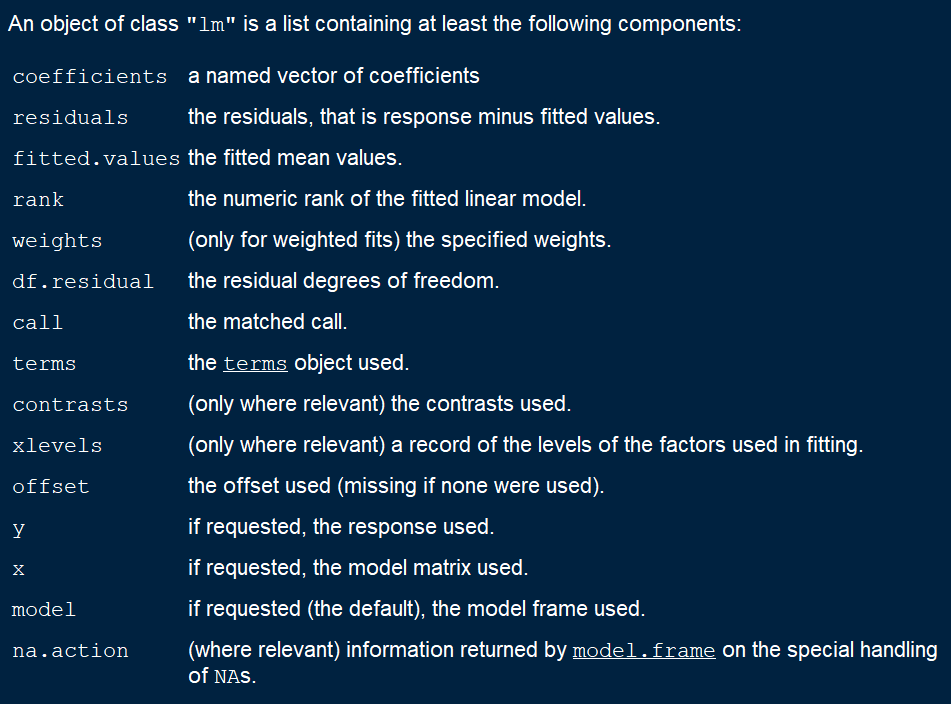 summary(m_linear)
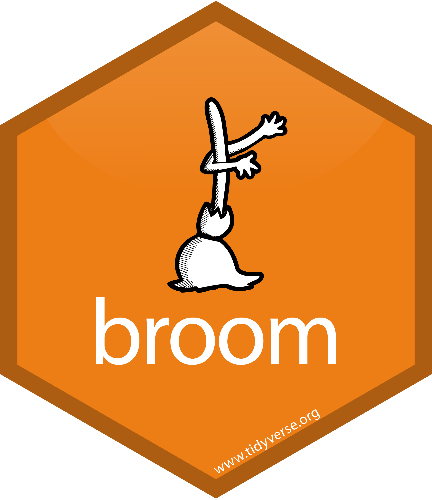 broom
Takes a format that is not in a data frame and converts it to a tidy data frame.

Output = a dataframe, no row names!

tidy(): summarizes statistical findings
augment(): add columns (predictions, residuals, clusters)
glance(): one-row summary of model
Introduction to broom: 
https://cran.r-project.org/web/packages/broom/vignettes/broom.html
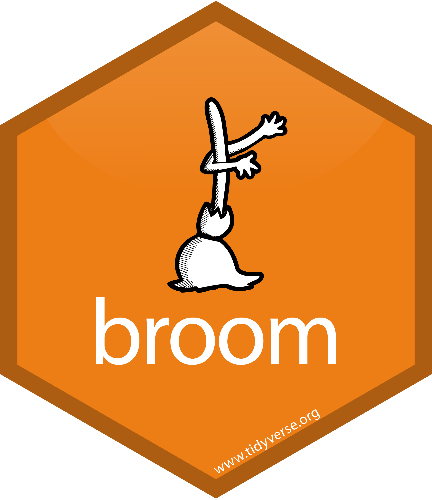 broom
tidy(m_linear)





glance(m_linear)
# A tibble: 2 x 5
  term        estimate std.error statistic p.value
  <chr>          <dbl>     <dbl>     <dbl>   <dbl>
1 (Intercept)    21.8     0.135      161.        0
2 meduc           2.06    0.0445      46.3       0
# A tibble: 1 x 11
  r.squared adj.r.squared sigma statistic p.value    df  logLik    AIC    BIC deviance df.residual
      <dbl>         <dbl> <dbl>     <dbl>   <dbl> <int>   <dbl>  <dbl>  <dbl>    <dbl>       <int>
1     0.177         0.177  5.36     2147.       0     2 -30975. 61956. 61978.  287069.        9998>
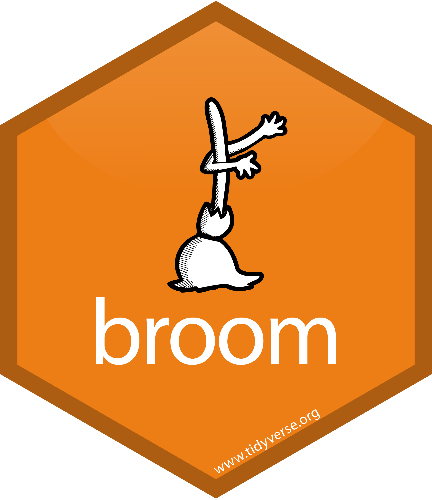 broom
augment(): add columns (predictions, residuals, clusters) to a dataset with information from a model

augment(m_linear, data = births_10k %>% 
		select(mage, meduc)) %>% head()
# A tibble: 6 x 9
   mage meduc .fitted .se.fit .resid     .hat .sigma     .cooksd .std.resid
  <int> <int>   <dbl>   <dbl>  <dbl>    <dbl>  <dbl>       <dbl>      <dbl>
1    24     1    23.8  0.0958  0.159 0.000319   5.36 0.000000141     0.0297
2    32     2    25.9  0.0640  6.10  0.000142   5.36 0.0000923       1.14  
3    36     3    28.0  0.0544  8.04  0.000103   5.36 0.000116        1.50  
4    27     2    25.9  0.0640  1.10  0.000142   5.36 0.00000299      0.205 
5    33     5    32.1  0.112   0.916 0.000438   5.36 0.00000640      0.171 
6    24     3    28.0  0.0544 -3.96  0.000103   5.36 0.0000282      -0.740
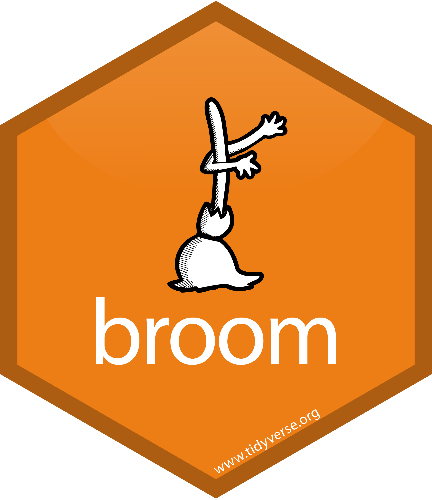 broom
Or make your own model output summary table!

m_linear %>% tidy() %>% 
	bind_cols(m_linear %>% confint_tidy())
# A tibble: 2 x 7
  term        estimate std.error statistic p.value conf.low conf.high
  <chr>          <dbl>     <dbl>     <dbl>   <dbl>    <dbl>     <dbl>
1 (Intercept)    21.8     0.135      161.        0    21.5      22.0 
2 meduc           2.06    0.0445      46.3       0     1.97      2.15
# graphing our model predictions
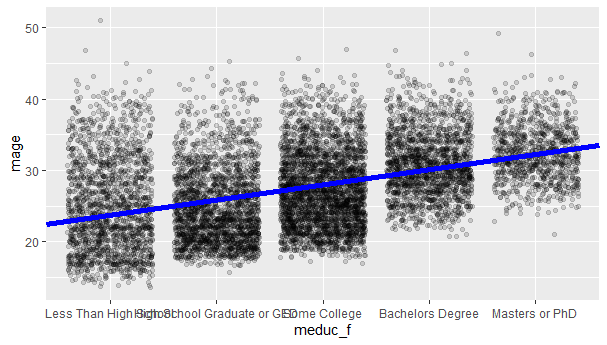 births_10k %>% 
ggplot(aes(x=meduc_f, y=mage)) + 
geom_jitter(alpha=0.15) + 
geom_abline(intercept=21.8, slope=2.06, color="blue", size=2)
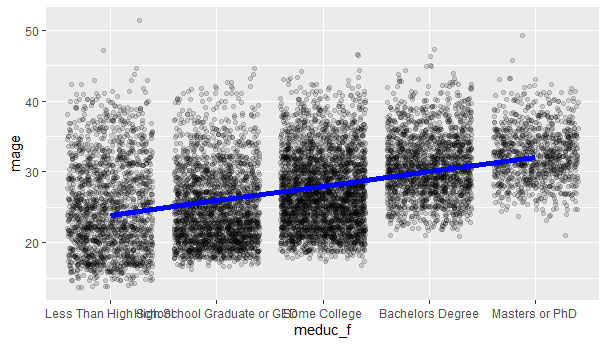 births_10k %>% 
ggplot(aes(x=meduc_f, y=mage)) + 
geom_jitter(alpha=0.15) + 
geom_smooth(aes(x=meduc, y=mage),
method=lm, se=F, color="blue", size=2)
Problem 1: Variable distribution
But what if the outcome variable is not normal?
A binary variable?			Binomial	
A categorical variable?			Multinomial
An ordinal variable?			Ordinal Logistic			
A count or rate variable?		Poisson 	Quasi-Poisson					
We can address these in R using various outcome distributions.
Problem 2: Non-Independence
But what if observations are not independent?

Interference between adjacent units?
Correlation between outcomes for adjacent units?
Shared variables between different observations (clustering)?
Repeated measurements of the same units?

We can address these problems in R by adding terms to the regression or using more advanced regression / modeling techniques.
Solution: Generalized Linear Models
We can solve these problems (and more) by extending our linear model with two new features:
An outcome distribution. We can use something other than the normal distribution for our model to show how the variance depends on the mean.
A link function. Since we are still using a linear model, we need to transform our data appropriately so that it appears “linear”; so that our transformed outcome is linearly related to the exposure and other predictors. 
In R, we can make these modifications directly in our line of code. We don’t have to “trick” the program to make our models work.
glm() syntax
You can fit regression models in R using the general-purpose glm() function. The ~ operator separates the outcome from the covariates.

glm(outcome ~ exposure + confounder, data=., family=distribution(“link”)) 

The model results are usually best saved in an object so that we can easily visualize or manipulate parts of our output.

m <- glm(outcome ~ exposure + confounder, data=.)
Review of GLMs
Y = a continuous dependent variable (outcome) or count variable (poisson models)
R = probability for a binomial outcome, e.g., risk (incidence proportion) or prevalence.
Family: the distribution of the outcome variable. 
Link: the functional relation between the dependent variable and the linear combination of covariates
EPID716 2019
[Speaker Notes: GLM needs a link and log. Each model will estimate a mean given your specified combination of covariates. 
Linear risk: incidence proportion E[Y] = P(Y|X1) = B0 + B1X1. B1 = RD for Y given X1 = 1 vs. X1 = 0. Change in risk per unit increase is constrained to be linear. 
Log-risk regression: outcome is linear on the ln scale. Exp(B1) = RR. NEED to exponentiate! Change in ln(risk) per unit is constrained to be linear (or additive) on the log scale, change in risk per unit is exponential.
Logit-risk (logistic regression): exp(B1) = OR. The OR will approximate the RR when the outcome is rare. 
Poisson: for the IRR to approximate the RR, the exposure must have negligible effects on person-time – satisfied if the population declines by no more than a few percent over the interval. * negative binomial also uses the natural log function, but residuals are assumed to follow the negative binomial distribution. There is an extra parameter that allows us to account for greater than expected variability or variability that exceed the mean. 
OR > IRR > RR if R1>R0]
Review of GLMs
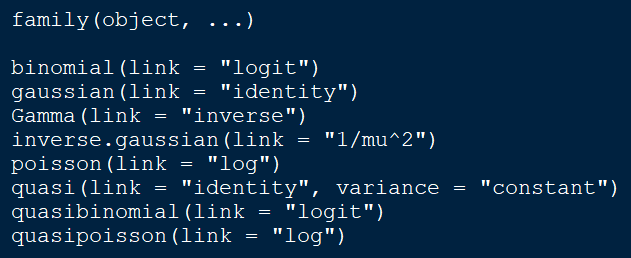 Y = a continuous dependent variable (outcome) or count variable (poisson models)
R = probability for a binomial outcome, e.g., risk (incidence proportion) or prevalence.
Family: the distribution of the outcome variable. 
Link: the functional relation between the dependent variable and the linear combination of covariates
EPID716 2019
[Speaker Notes: GLM needs a link and log. Each model will estimate a mean given your specified combination of covariates. 
Linear risk: incidence proportion E[Y] = P(Y|X1) = B0 + B1X1. B1 = RD for Y given X1 = 1 vs. X1 = 0. Change in risk per unit increase is constrained to be linear. 
Log-risk regression: outcome is linear on the ln scale. Exp(B1) = RR. NEED to exponentiate! Change in ln(risk) per unit is constrained to be linear (or additive) on the log scale, change in risk per unit is exponential.
Logit-risk (logistic regression): exp(B1) = OR. The OR will approximate the RR when the outcome is rare. 
Poisson: for the IRR to approximate the RR, the exposure must have negligible effects on person-time – satisfied if the population declines by no more than a few percent over the interval. * negative binomial also uses the natural log function, but residuals are assumed to follow the negative binomial distribution. There is an extra parameter that allows us to account for greater than expected variability or variability that exceed the mean. 
OR > IRR > RR if R1>R0]
Epidemiology Examples
Choose your distribution family link based on what you are estimating:

Risk difference		 family = binomial(link=“identity”)
Risk ratio			 family = binomial(link=“log”)

Rate difference		family = poisson(link=“identity”)
Rate ratio     		family = poisson(link=“log”)

Odds ratio			family= binomial(link=“logit”)
Review of GLMs
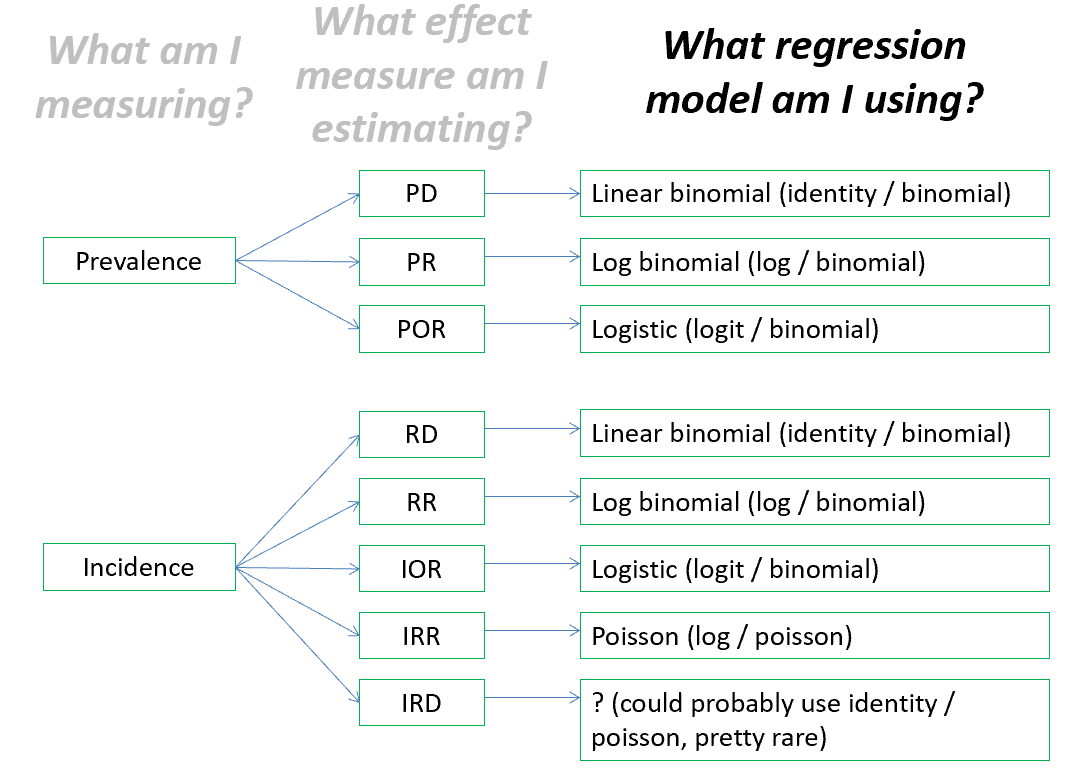 Risk difference: family = binomial(link=“identity”)
Risk ratio: family = binomial(link=“log”)
Odds ratio: family= binomial(link=“logit”)
Rate ratio: family = poisson(link=“log”)
Rate difference: family = poisson(link=“identity”)
EPID718 2018
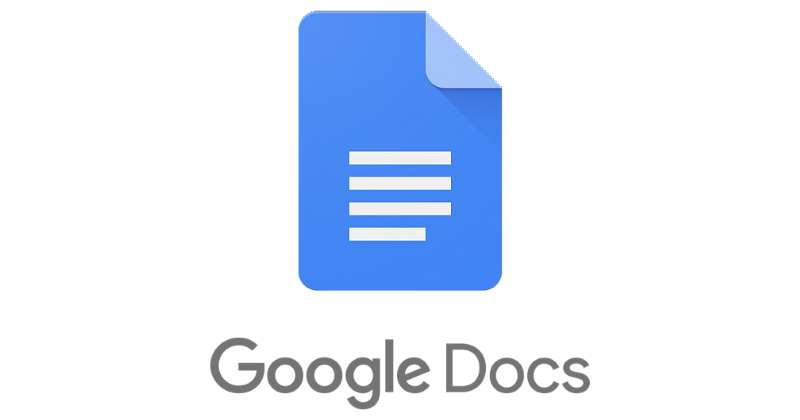 Question for the Google Doc
What is the association between maternal education and maternal age? 

Convert your lm() model into a glm() and post your code and estimate in the notes. 

	glm(outcome ~ exposure + confounder, data=., family=distribution(“link”))
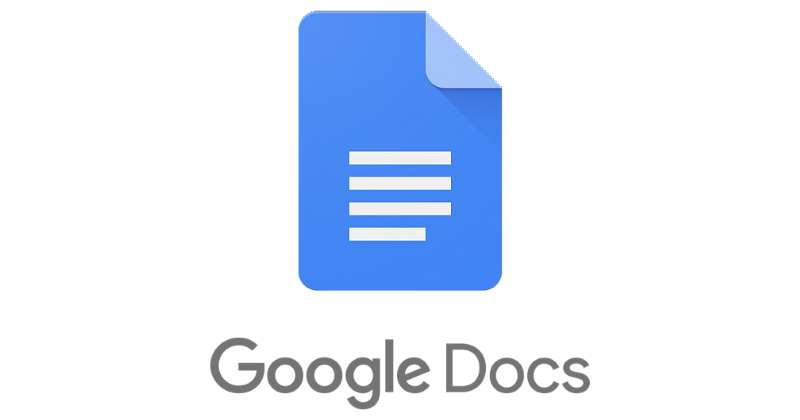 Question for the Google Doc
What is the association between maternal education and maternal age? 

glm_linear <- glm(mage ~ meduc, data = births_10k, family=gaussian(link="identity")) 

tidy(glm_linear)
# A tibble: 2 x 5
  term        estimate std.error statistic p.value
  <chr>          <dbl>     <dbl>     <dbl>   <dbl>
1 (Intercept)    21.8     0.135      161.        0
2 meduc           2.06    0.0445      46.3       0
What is the association between early prenatal care and preterm birth?
births_10k %>% 
group_by(pnc5_f) %>% 
summarize(n=n(), n_preterm = sum(preterm, na.rm=T), 	pct_preterm = n_preterm / n * 100) %>% 
mutate(preterm_RD = pct_preterm - lag(pct_preterm))
# A tibble: 2 x 5
  pnc5_f           n n_preterm pct_preterm preterm_RD
  <fct>        <int>     <dbl>       <dbl>      <dbl>
1 No Early PNC   851       110       12.9       NA   
2 Early PNC     9149       890        9.73      -3.20
Linear risk regression
# risk difference 
glm_rd <- glm(preterm ~ pnc5_f, data = births_10k, family=binomial(link="identity"))

tidy(glm_rd, conf.int = T)
“The absolute risk of preterm birth among those that received early prenatal care was 3.2 percentage points lower than the absolute risk among those who did not receive early prenatal care.”
# A tibble: 2 x 7
  term            estimate std.error statistic  p.value conf.low conf.high
  <chr>              <dbl>     <dbl>     <dbl>    <dbl>    <dbl>     <dbl>
1 (Intercept)       0.129     0.0115     11.2  2.60e-29   0.108    0.153  
2 pnc5_fEarly PNC  -0.0320    0.0119     -2.69 7.25e- 3  -0.0564  -0.00967
Log-risk regression
“The risk of preterm birth among those that received early prenatal care was 0.75 times the risk among those that did not receive early prenatal care.”
# risk ratio 
glm_rr <- glm(preterm ~ pnc5_f, data = births_10k, family=binomial(link="log")) 

tidy(glm_rr, conf.int = T, exponentiate = T) # or 
exp(coef(glm_rr))
# A tibble: 2 x 7
  term            estimate std.error statistic   p.value conf.low conf.high
  <chr>              <dbl>     <dbl>     <dbl>     <dbl>    <dbl>     <dbl>
1 (Intercept)        0.129    0.0890    -23.0  5.16e-117    0.108     0.153
2 pnc5_fEarly PNC    0.753    0.0945     -3.01 2.63e-  3    0.629     0.911
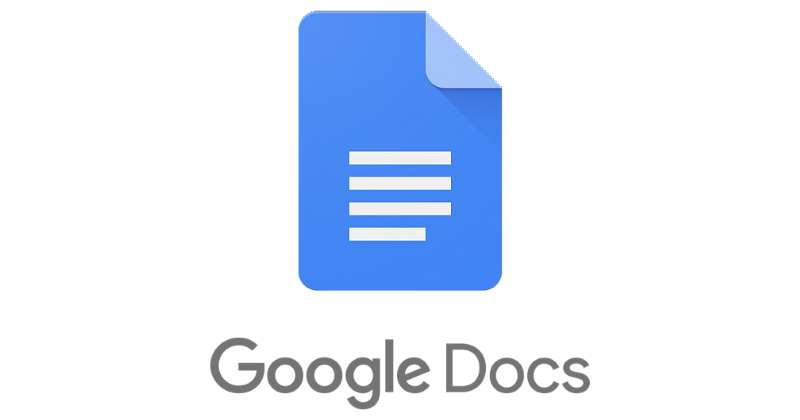 Question for the Google Doc
What is the association between early prenatal care and preterm birth? 

Find the odds ratio and post your point estimate and 95% confidence interval in the notes. 

	glm(outcome ~ exposure + confounder, data=., family=distribution(“link”))
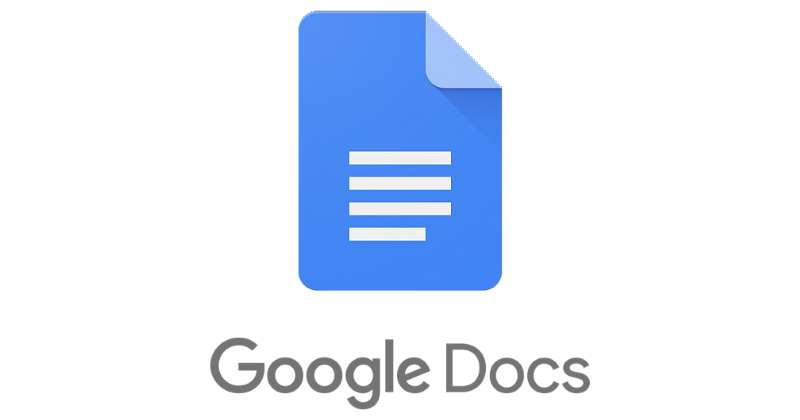 Question for the Google Doc
What is the association between early prenatal care and preterm birth? 

glm_or <- glm(preterm ~ pnc5_f, data = births_10k, family=binomial(link="logit")) 

tidy(glm_or, conf.int = T, exponentiate = T)
# A tibble: 2 x 7
  term            estimate std.error statistic  p.value conf.low conf.high
  <chr>              <dbl>     <dbl>     <dbl>    <dbl>    <dbl>     <dbl>
1 (Intercept)        0.148     0.102    -18.7  8.92e-78    0.121     0.181
2 pnc5_fEarly PNC    0.726     0.108     -2.96 3.04e- 3    0.590     0.901
What about confounding?
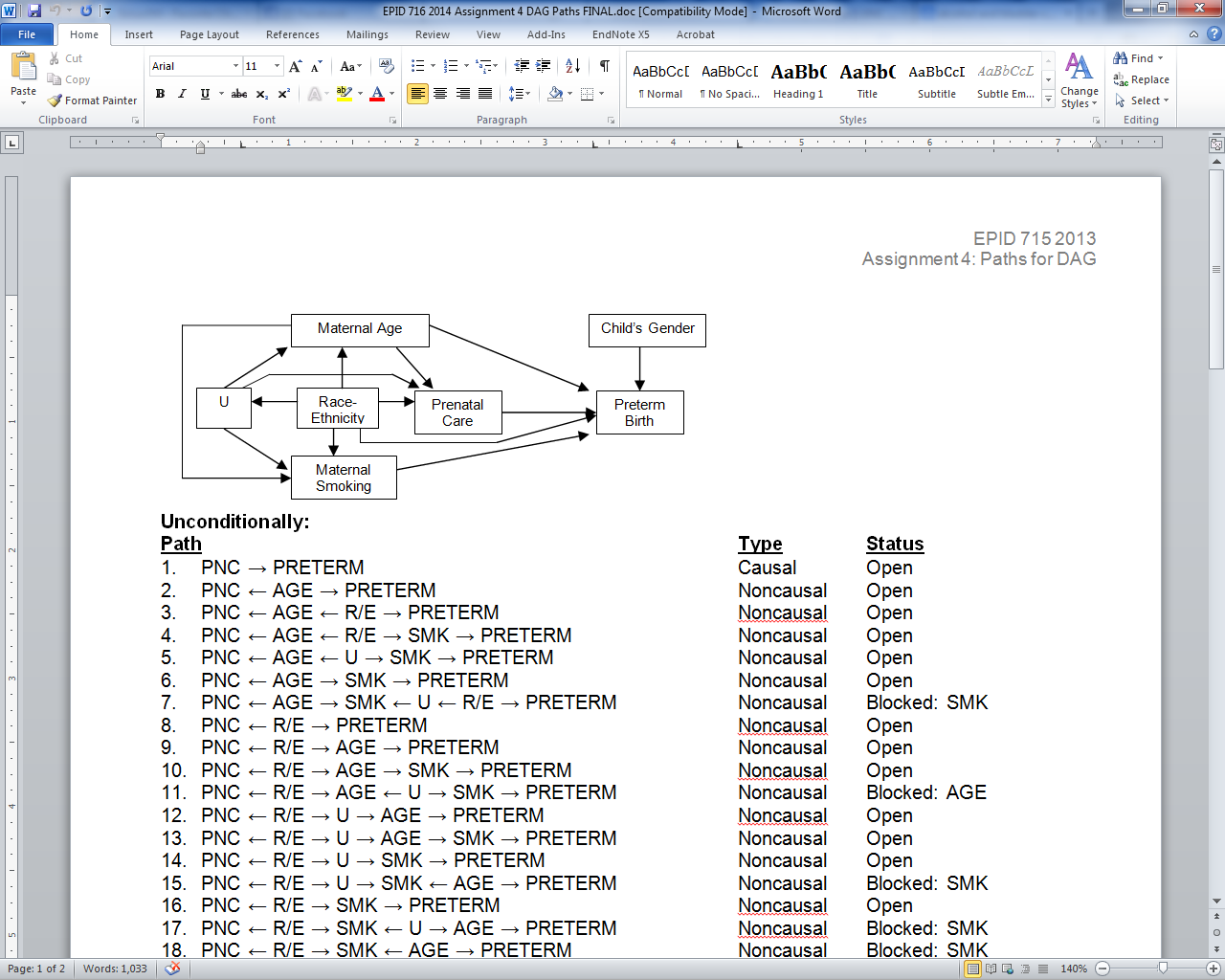 EPID 716
Multivariable regression
glm(outcome ~ exposure + confounder, data=., family=distribution(“link”))

glm_rd_conf <- glm(preterm ~ pnc5_f + mage + raceeth_f + smoker_f, data = births_10k, family=binomial(link="identity"))
# A tibble: 8 x 7
  term             estimate std.error statistic  p.value conf.low conf.high
  <chr>               <dbl>     <dbl>     <dbl>    <dbl>    <dbl>     <dbl>
1 (Intercept)       8.61e-2  0.0180       4.78  1.73e- 6  5.29e-2   0.121  
2 pnc5_fEarly PNC  -2.40e-2  0.0117      -2.06  3.94e- 2 -4.80e-2  -0.00225
3 mage              4.66e-4  0.000501     0.930 3.52e- 1 -4.27e-4   0.00137
4 raceeth_fOther    8.59e-3  0.00791      1.09  2.77e- 1 -6.50e-3   0.0246 
5 raceeth_fWhite ~ -1.14e-2  0.0164      -0.691 4.89e- 1 -4.00e-2   0.0261 
6 raceeth_fAfrica~  7.73e-2  0.00841      9.19  3.92e-20  6.11e-2   0.0941 
7 raceeth_fAmeric~  7.88e-2  0.0306       2.58  1.00e- 2  2.52e-2   0.144  
8 smoker_fSmoker    2.39e-2  0.0102       2.34  1.92e- 2  4.92e-3   0.0445
tidy(glm_rd_conf, conf.int = T)
How should we model maternal age?
births_10k %>% 
	group_by(mage) %>% 
	summarize(prop_preterm = mean(preterm, na.rm=T)) %>% 
ggplot(aes(x=mage, y=prop_preterm)) + 
geom_col()
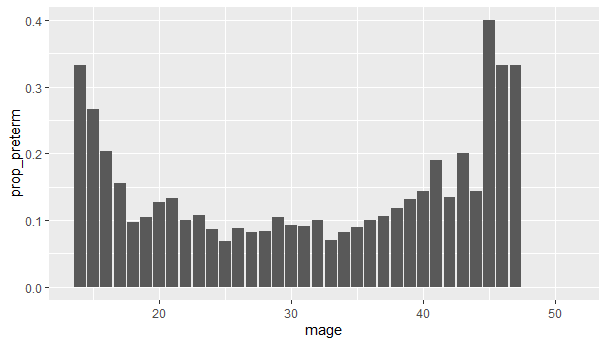 33
Functional form - linear
ff_mage <- glm(preterm ~ mage, data = births_10k, family=binomial(link="identity")) 

tidy(ff_mage, conf.int = T)
# linear
# A tibble: 2 x 7
  term         estimate std.error statistic  p.value conf.low conf.high
  <chr>           <dbl>     <dbl>     <dbl>    <dbl>    <dbl>     <dbl>
1 (Intercept)  0.115     0.0143        8.03 9.99e-16  0.0895   0.141   
2 mage        -0.000545  0.000506     -1.08 2.81e- 1 -0.00144  0.000361
Functional form - linear
# creating dataframe with predictions
m.pred <- as_tibble(predict(ff_mage, type = "response", se.fit = T)) 
m.pred$lower <- m.pred$fit - (1.96*m.pred$se.fit) # lower bounds 
m.pred$upper <- m.pred$fit + (1.96*m.pred$se.fit) # upper bounds 
m.pred$x <- births_10k$mage # actual age values 
m.pred$y <- births_10k$preterm # actual mortality values

m.pred
Functional form - linear
# creating dataframe with predictions
m.pred <- as_tibble(predict(ff_mage2, type = "response", se.fit = T)) 
m.pred$lower <- m.pred$fit - (1.96*m.pred$se.fit) # lower bounds 
m.pred$upper <- m.pred$fit + (1.96*m.pred$se.fit) # upper bounds 
m.pred$x <- births_10k$mage # actual age values 
m.pred$y <- births_10k$preterm # actual mortality values

m.pred
# A tibble: 10,000 x 7
      fit  se.fit residual.scale  lower upper     x     y
    <dbl>   <dbl>          <dbl>  <dbl> <dbl> <int> <dbl>
 1 0.102  0.00353              1 0.0950 0.109    24     0
 2 0.0976 0.00371              1 0.0903 0.105    32     1
 3 0.0954 0.00516              1 0.0853 0.106    36     1
 4 0.100  0.00302              1 0.0944 0.106    27     0
 5 0.0970 0.00403              1 0.0891 0.105    33     0
 6 0.102  0.00353              1 0.0950 0.109    24     0
 7 0.101  0.00312              1 0.0947 0.107    26     0
 8 0.0981 0.00343              1 0.0914 0.105    31     0
 9 0.0965 0.00438              1 0.0879 0.105    34     0
10 0.0992 0.00307              1 0.0932 0.105    29     0
# ... with 9,990 more rows
Functional form - linear
ggplot(m.pred) + 
geom_point(aes(x=x, y=fit)) + # predictions 
geom_ribbon(aes(x=x, ymin=lower, ymax=upper, alpha=0.01), fill="#d1e5f0", show.legend = F) + # 95% CI 
geom_smooth(aes(x=x, y=y), color = "blue", method = "loess", se = F, show.legend = F) + # actual
labs(title="Linear Model", x="Maternal Age", y="Estimated Risk (95% CI) of Preterm Birth", subtitle="Blue solid line is loess, dots are model predictions with confidence interval bands.") + 
theme_bw()
Bad fit :(
Functional form - linear
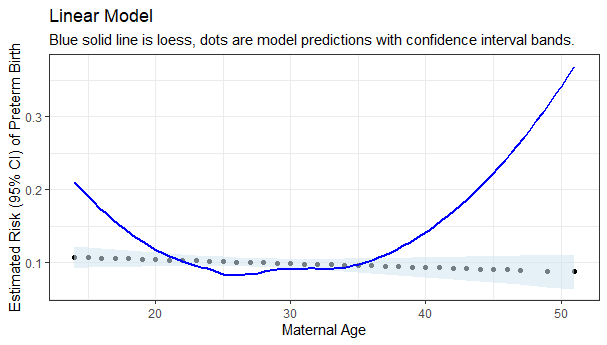 ggplot(m.pred) + 
geom_point(aes(x=x, y=fit)) + # predictions 
geom_ribbon(aes(x=x, ymin=lower, ymax=upper, alpha=0.01), fill="#d1e5f0", show.legend = F) + # 95% CI 
geom_smooth(aes(x=x, y=y), color = "blue", method = "loess", se = F, show.legend = F) + # actual
labs(title="Linear Model", x="Maternal Age", y="Estimated Risk (95% CI) of Preterm Birth", subtitle="Blue solid line is loess, dots are model predictions with confidence interval bands.") + 
theme_bw()
Other functional forms
Quadratic: poly(mage,2) 
Polynomial: poly(mage,3) 
Splines: rcs(mage,c(20,25,30))
Interaction terms: mage*pnc5_f
Indicator terms and categorical: catg(mage)
https://r4ds.had.co.nz/model-basics.html#formulas-and-model-families
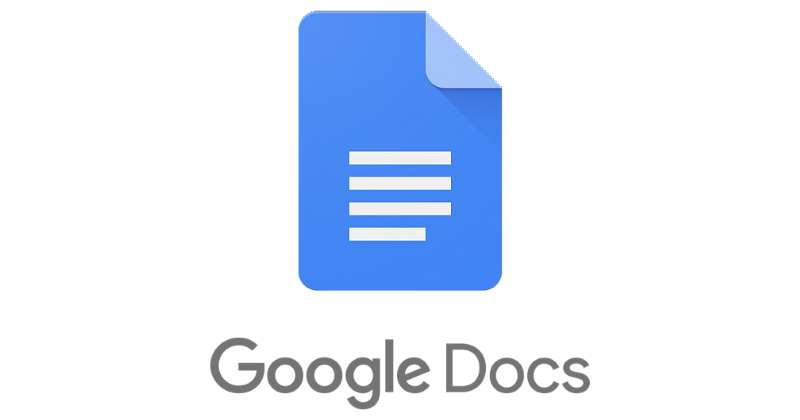 Question for the Google Doc
Graph the functional form of maternal age as a quadratic variable and post your plot to the google doc!

Name your quadratic model “ff_mage2”
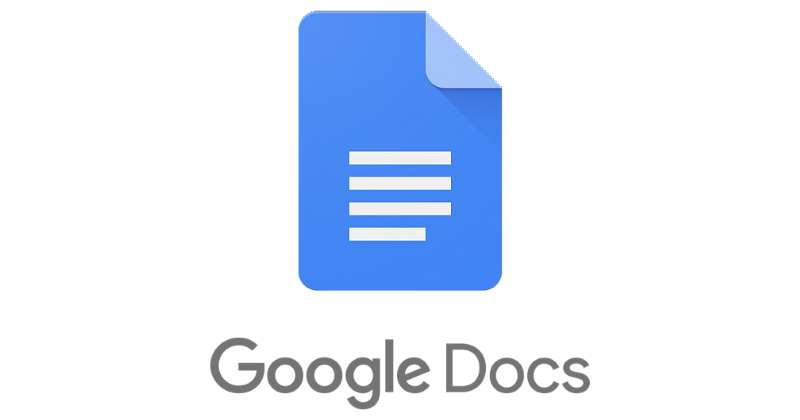 Question for the Google Doc
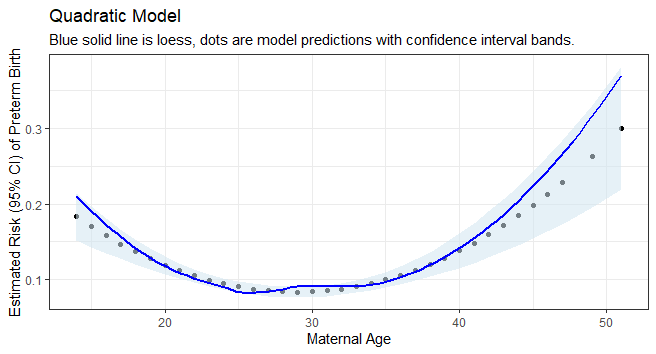 Model testing
> AIC(ff_mage); logLik(ff_mage)
[1] 6504.265
'log Lik.' -3250.132 (df=2)

> AIC(ff_mage2); logLik(ff_mage2)
[1] 6469.218
'log Lik.' -3231.609 (df=3)
AIC(ff_mage); logLik(ff_mage) 
AIC(ff_mage2); logLik(ff_mage2)
> anova(ff_mage, ff_mage2, test="LRT")
Analysis of Deviance Table

Model 1: preterm ~ mage
Model 2: preterm ~ poly(mage, 2)
  Resid. Df Resid. Dev Df Deviance  Pr(>Chi)    
1      9998     6500.3                          
2      9997     6463.2  1   37.047 1.153e-09 ***
---
Signif. codes:  0 ‘***’ 0.001 ‘**’ 0.01 ‘*’ 0.05 ‘.’ 0.1 ‘ ’ 1
anova(ff_mage, ff_mage2, test="LRT")
Next Steps
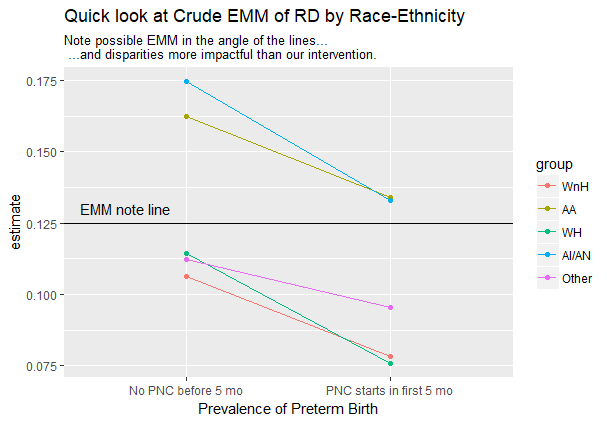 Lecture on 2/20:
Effect measure modification using glms
More data visualization with ggplot2
Multiple Linear Regression
Given data in n-dimensional space (x…xn and y), draw a hyperplane (dim n-1) of “best fit”
The “slopes” of the hyperplane along each dimension can be used to summarize the relationship between each xi and y.
How the Computer Solves a Regression
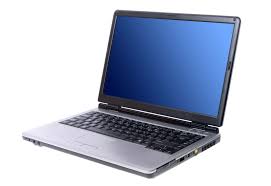 Choose a “guess” slope.
Calculate a fit statistic for the guess. (higher=worse, lower=better).
Repeat steps 1 and 2 until it finds a “good” guess (a tolerance value defined by the user or set by default).
[Optional Improvements] Keep track of your old guesses to see if you are getting “better” or “worse”. Have a system for selecting a good “jump” size between guesses. Start guessing somewhere that makes sense. Etc, etc.
Universal Fit Statistic: Likelihood